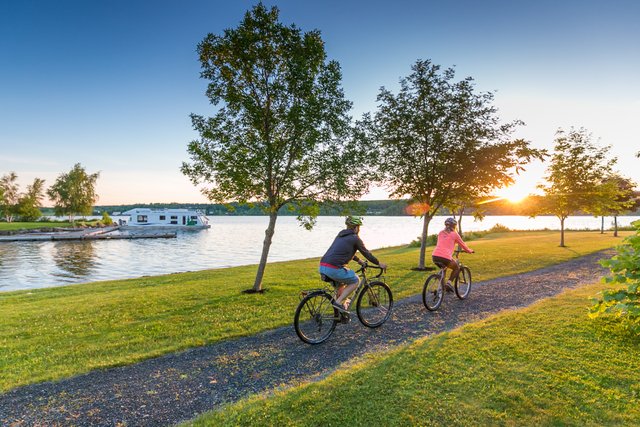 New Brunswick Provincial Trails Strategy
As of June 22, 2023
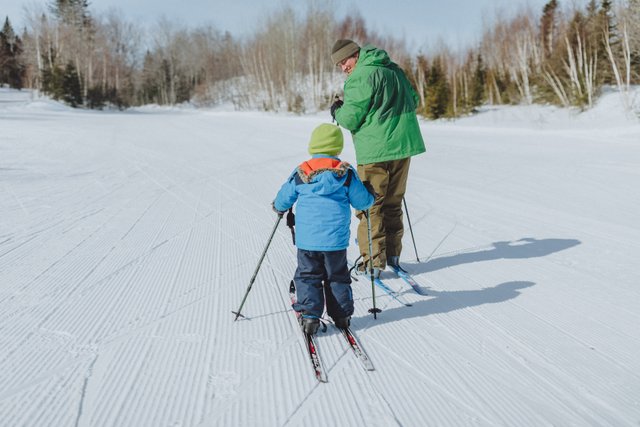 Why?
The New Brunswick Trail Industry, government stakeholders, and key external stakeholders require a progressive provincial trails strategy in order to achieve better coordination of the planning, development, management, programming, and marketing of its diverse managed trail network.
[Speaker Notes: Covid- increased interest in trails and needed a path forward
Develop a stronger relationship between government and trail industry
Numerous attempts to develop strategies in the past, however, nothing “meaningful” transpired. This time will be different. There is a strong commitment by the Deputy Minister of THC]
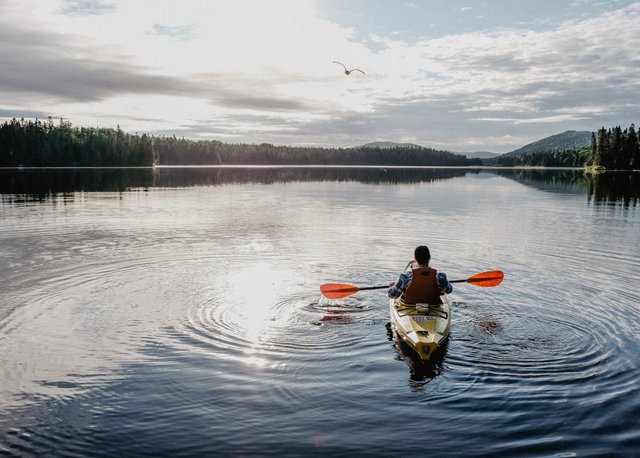 Vision
A sustainably managed and internationally recognized trail tourism destination that supports a thriving economy through its diverse offering of trail experiences.
[Speaker Notes: I just reviewed- no need to really spend a lot of time on this slide other than to reinforce “health and wellness” and “vibrant economy”. Wellness is NOT just physical wellness, but wellness from a much broader perspective]
Guiding Principles
Stewardship: 
Ensure that trail development and trail management are grounded in sound environmental stewardship and management practices.
Stewardship of landowners, including adjacent landowners is critically important.
Encourage responsible use and conservation of the land through Leave No Trace Principles.
Diversity & Inclusion
All users are able to participate in trail experiences.
The diversity of the landscape of New Brunswick needs to be celebrated when trails are developed.
Ensure that there are diverse trail experiences.
Sustainability
Trails are managed and developed as sustainable infrastructure for the long-term.
Trail organizations have a sustainable management plan in place.
Community Development
Communities are encouraged to take ownership in the management and their trails and promote experiences that meet the needs of the community.
Safe and Secure
Risk Management is paramount in the development and management trails in New Brunswick.
Partnerships, Collaboration & Engagement
Encourage greater collaboration among trail user groups and other key stakeholders to capitalize on the potential opportunities for trails.
Key Benefits
Tourism Impact
Trail use boosts spending at local businesses. Communities in trail towns benefit from the influx of trail tourists going to restaurants and other retail establishments. On longer trails/larger trail networks, hotels, bed and breakfasts, and outdoor outfitter benefit.

Revitalization of Rural Communities
Trails have been proven to revive many of the small communities that they pass through by creating opportunities for small businesses, providing recreation infrastructure and increasing their aesthetic and vibrancy.

Preservation and Interpretation of Culture and Heritage
Trails can tell the stories of our First Nations Communities, Acadian Culture, and other natural and social histories of the Province.
Tourists are increasingly attracted to educational oriented experiences provided by cultural and historic sites.

Conservation of the Environment
Sustainably built trails contribute to enhanced environmental awareness and foster environmental stewardship by providing access to nature. 

Active Transportation
Trails are critical infrastructure in Active Transportation networks, which create greener communities, reduce greenhouse gas emissions and improve the health and wellness of commuters.

Social Inclusion
Trails are a safe and inclusive space for underrepresented groups communities when developed in a manner that takes everyone’s needs into consideration.
Gathering places for trail users such as trail heads, trail cafes, club houses, restaurants or a trail office, creates a sense of community.
[Speaker Notes: Working in the industry, we are all aware of the value trails bring to health and wellbeing and economic development, however, trails provide many more benefits and understanding these lesser-known benefits will also ensure a dynamic strategy that will provide a broader ran of benefits that allow a wider range of stakeholders to see themselves in the strategy and understand how trails impact the work that they do]
Tourism Value of Trails
Trail use increased during the Covid 19 Pandemic. A 2022 survey showed that over the people surveyed increased their use of trails and 100% of those will continue to use them and 55% will include a trail component as part of their next vacation
78% of the respondents felt that trails play a very important part of the tourism economy with 85% stating that they support local businesses by spending money when they use the trail
Transformative placemaking and regenerative tourism principles will be fundamental in future trail development
“There aren’t cash registers on the trail. If you want trail users to boost your local economy, you have to tap your town in that opportunity- actively. Move your whole community forward by transforming into a trail-friendly destination where people want to stay, explore, and spend (The Trail Town Program - American Trails).
Trends in Trails
Trail Tourism: The potential for trails to draw tourists and become economic drivers in their communities is becoming increasingly known. As more communities look to benefit from trail tourism and economic infusion, it will be important to accurately measure and monitor the Return on Investment and ensure the long-term sustainability of these trails.
Climate Change: Climate change will continue to have an impact on trails with more major weather events taking place more frequently. Catastrophic infrastructure failure can be avoided if trails are assessed and upgraded in advance of these major weather events. 
Renewed Interest in Outdoor Recreation: There has been an increase in outdoor recreation and there will be pressures put on recreational infrastructure to support the increased demand. This includes trails.
Aging Population: New Brunswick’s population is aging, and the province needs to ensure that older adults have the services necessary to live a fulfilling life. This includes developing age-friendly communities, with accessible transportation and recreation options being critical components.
Community Wellbeing: The pandemic has seen an uptick in the number of people moving to New Brunswick for a more balanced and slower pace of life. Trails are a key component to vibrant and healthy communities, something that newcomers to the province are expecting.
Increased Diversity of Trail Users: The pandemic spurred an increase in trail use, which included introducing a wider range of users from underrepresented communities.
Broader Range of Trail Uses: Growing user groups such as mountain bikers and dirt bike riders have increasing demands for new and unique trails. Developing ways to accommodate and integrate these new uses into the trail network (independent trail networks, shared trails, joint use trails, etc.) will be essential.
Active Transportation: In order to mitigate the risks of climate change as well as create more vibrant and healthy communities, many municipalities are developing and implementing active transportation strategies. Ensuring legislation and policy are in place to facilitate the development of these routes is a key consideration.
Advancement of Technologies: Legislation, policies, and even how trails have traditionally been built may not adequately accommodate the advances in the technology of some things such as eBikes, eScooters, adaptive devices, side by sides, and increased width of tracks on snowmobiles.
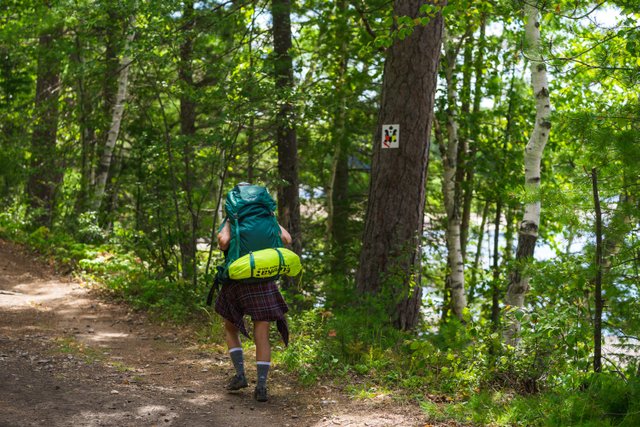 Goals and Actionsand Key Outcomes
Goal #1: Improve Government Process for Approving and Supporting Trail Development
Year 1
Create a trail development portal that is accessible to trail managers.
Year 2
Conduct a jurisdictional scan in order to investigate the potential benefit of creating new legislation around trails. 
Year 3
Implement, in cooperation with trail managers and GNB stakeholder departments, a trail database and mapping  system to facilitate trail planning and development. 
Key Outcomes 
A coordinated approach to trail development on all public land
A more strategic approach to trail development throughout the province 
An engaged trail industry that works collaboratively with GNB to develop and maintain an internationally recognized trail network
Key Outcomes
A coordinated approach to trail development on public land
A more strategic approach to trail development throughout the province
An engaged trail industry that works collaboratively with GNB to develop and maintain an internationally recognized trail network
The development of regional destination trail networks that offer clusters of experiences and extend visitor stay
Goal #2: Assist in Strengthening the Leadership and Collaboration with the Trail Industry
Year 1
Identify opportunities for collaboration between trail managers that create more sustainable trail networks .
 Foster the re-establishment of a provincial greenway organization that ensures the successful implementation of the Strategy and a voice for all trail users and builders .  
Year 2
Foster collaboration within the trail industry and with key stakeholder organizations to ensure that there are opportunities to leverage resources to reduce duplication of efforts.
Key Outcomes
Quarterly meetings of PTAC are scheduled annually and Working Group meetings are held (at a minimum) on a bi-monthly basis to provide opportunities for collaboration and engagement between the Trail Industry and GNB.
A governance model for the establishment of a Greenway Organization has been developed.
5 new programs are developed to encourage increased use by underrepresented communities and/or celebrate the culture and heritage of the province.
Key Outcomes
Greater alignment between the trail industry, key stakeholder organizations, communities and all levels government
A strong voice for all trail users
Collaboration with key stakeholders and communities that will create stronger "trail towns" and develop a "trail culture"
Goal #3: Increase Trail Use and Maximize Tourism Potential
Year 1
Establish a performance measurement framework for trail usage on trails in New Brunswick.
Review and update the Signature Trail Program.
Year 2
Create tourism focused experiences for trails in cooperation with the trail managers.
Develop Risk Management Program that will provide guidance to trail organizations to ensure  a safe experiences for users and their volunteers. 
Year 3 
Establish marketing and promotional programs aimed at both signature and recreational trails that will increase use by residents and visitors of the diverse trail network in New Brunswick*.

 *This will be determined at the end of Year 2
Key Outcomes
A baseline of information to establish a measurement for future years
An advanced appreciation of our cultural and natural heritage through trail use 
A better understanding of the trail user and their expectations
An exceptional user experience for both visitors and residents
An increased awareness of and use of the extensive trail network
An internationally recognized Signature Trail Network
Goal #4: Maximize Funding, Resources, and Capacity for Trail Development, Maintenance and Operations
Year 1
Conduct a review of existing funding programs to maximize return on investment and assess any gaps in funding priorities.
Year 2
Develop a self-assessment tool to assist trail organizations to assess the long-term sustainability of their organization.
Work with the trail industry to develop programs to increase on-the-ground maintenance capacity for trail organizations.
Key Outcomes
Clearly defined funding programs
Strong and sustainable trail and user groups organizations
Well maintained trails that exceed the expectations of the trail user
Long-Term Outcomes
Through the development of this Strategy the Trail Industry and Government are committed to the following long-term outcomes:
 
All residents of the province of New Brunswick benefit from a sustainable well-managed trail network for generations to come, 
 
Trails contribute to the vibrancy, resiliency and economic prosperity of communities throughout the province,

New Brunswick’s trails are recognized as industry leading tourism products and recreational infrastructure throughout North America and around the world,

Trails are developed in a manner that respects that natural environment of the province and contributes to the preservation of our unique biodiversity.
Take Aways for Municipalities
Think of trails as a way to connect people  to places and each other
Understand the future trends of trails and be ready to adapt to these changes
Work with your local trail organizations to facilitate development, maintenance and programming
Ensure that the work that you are doing with respect to trails aligns with the objectives of the Provincial Trail Strategy
Ensure that your community is “trail friendly”: infrastructure to support trail users  bicycle/snowmobile/ATV storage in visible areas, access to washroom facilities, water, good directional signage
Reach out to the Department of Tourism, Heritage and Culture
	Sport and Recreation Branch: Community/Recreational Trails
	Tourism Development: Signature Trails
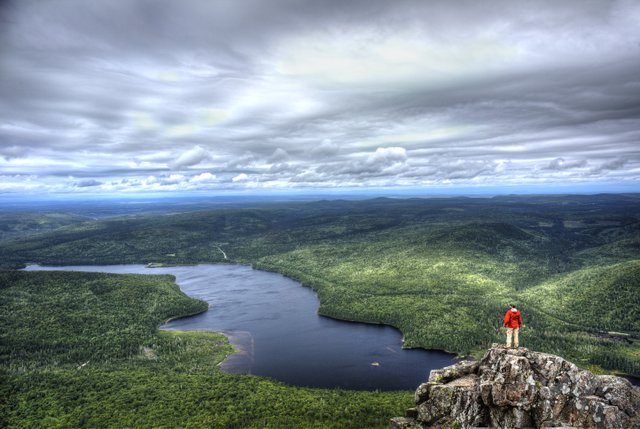 Questions?